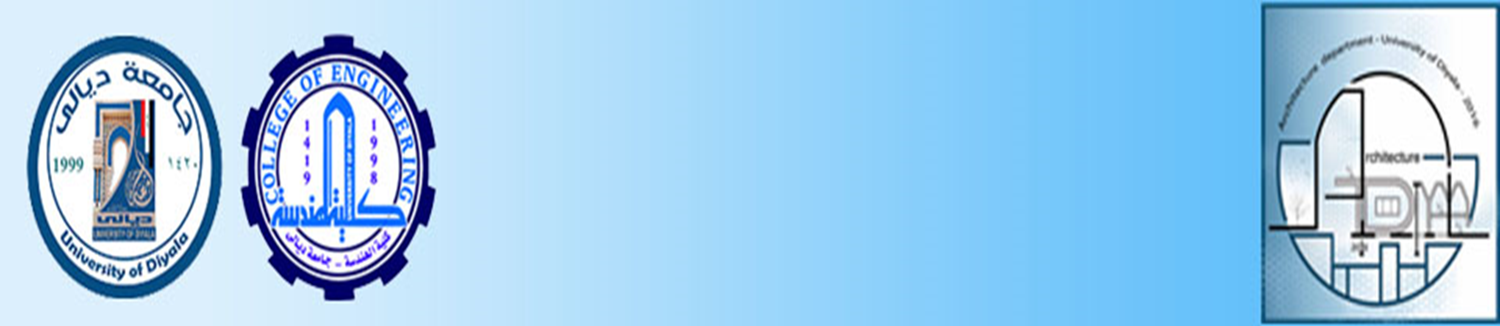 قسم هندسة العمارةالمرحلة الاولىمادة حقوق الانسان والديمقراطيةالمحاضرة الثالثة : ضمانات حقوق الانسان أ. م. زينب فالح مهدي
بسم الله الرحمن الرحيم السلام عليكم ورحمة الله وبركاته ...محاضرة اليوم هي عبارة عن 20 صفحة بالكتاب وذلك لأنها تتحدث عن ضمانات حقوق الإنسان والي هي يقول عنا البعض أنها ثلاثة والبعض الأخر يقول اثنان وسبب الاختلاف كالأتي:الذي يقول اثنان فيعتبر الإعلان العالمي لحقوق الإنسان أولا والعهدان الدوليان الأول والثاني ثانيا.أما الذي يعتبرها ثلاثة يعتبر الإعلان العالمي لحقوق الإنسان أولا والعهد الدولي الأول ثانيا والعهد الدولي الثاني ثالثا .وقد اختصرت هذه الصفحات ال20 بثلاث صفحات وحولتها إلى ثلاث أسئلة كما يلي : وسيكون السؤال الأول متى اقر الإعلان العالمي لحقوق الإنسان وكم عدد مواده معددا 10 من مواده؟والإجابة عن هذا التساؤل ستكون كما موضح في الصورة التالية
والسؤال الثاني : عرف العهد الدولي الأول معددا خمسة من مواده ؟
والسؤال الثالث : عرف العهد الدولي الثاني معددا خمسة من مواده ؟
 والإجابة عن هذين السؤالين كما موضح في الصور المرفقة :
هذا ودمتم بحفظ الله جل وعلا .